How to Get There? 怎么去？
Lesson 3: Experiment
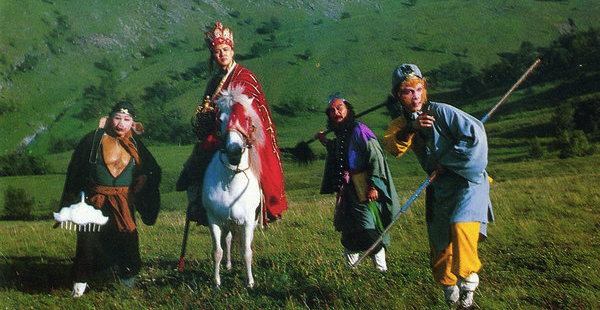 文本理解
Textual Comprehension
Read and Answer Questions 两人一组朗读课文回答问题Work in pairs: read aloud the main text and answer the following questions.
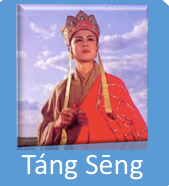 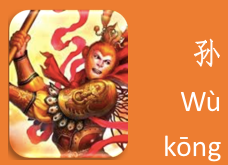 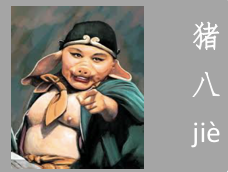 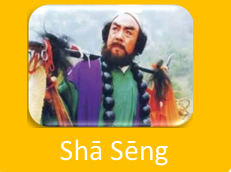 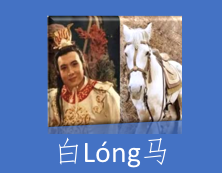 Answer Questions 他想怎么去“西天”大学？Work in pairs: read aloud the main text and answer the following questions.
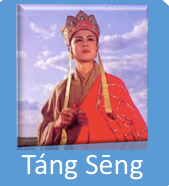 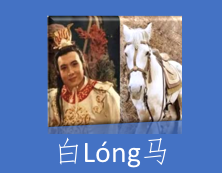 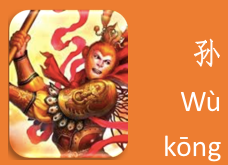 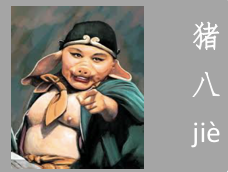 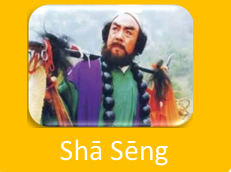 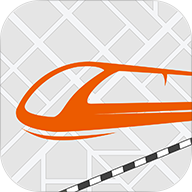 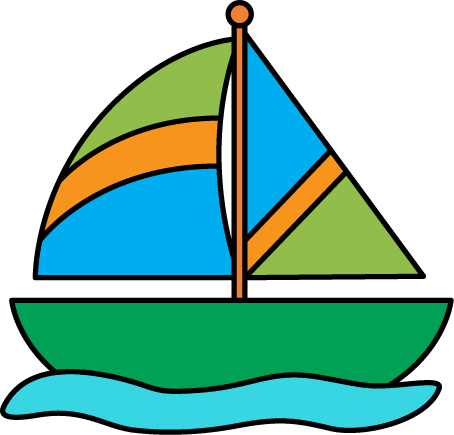 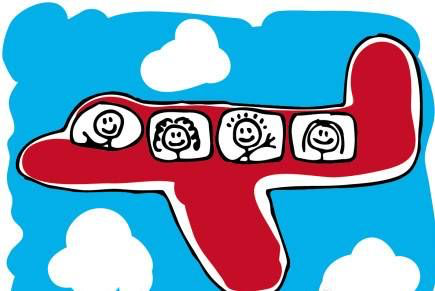 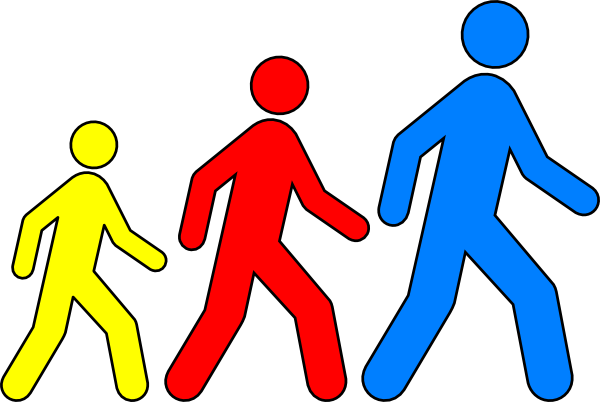 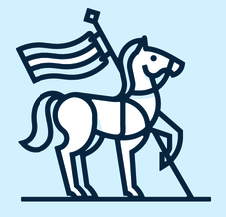 他想坐高铁去。
他想走路去。
他想坐飞机去。
他想坐船去。
他想骑马去。
Answer Questions 他们为什么这么说？Work in pairs: read aloud the main text and answer the following questions.
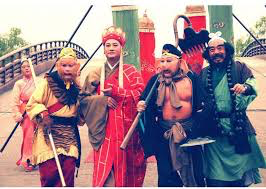 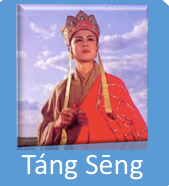 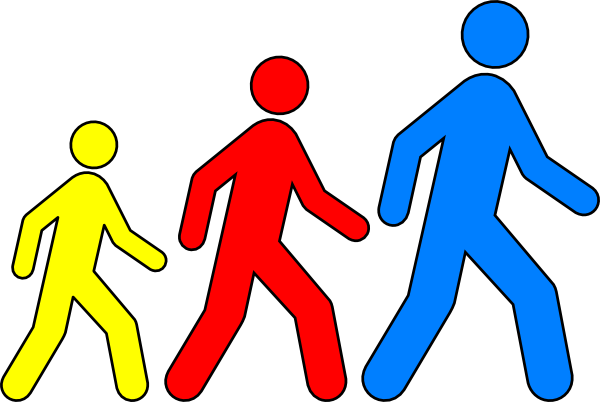 走路
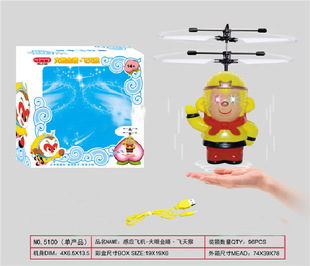 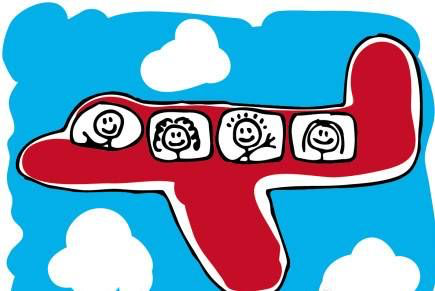 坐飞机
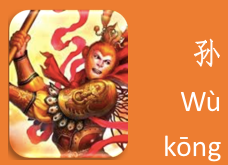 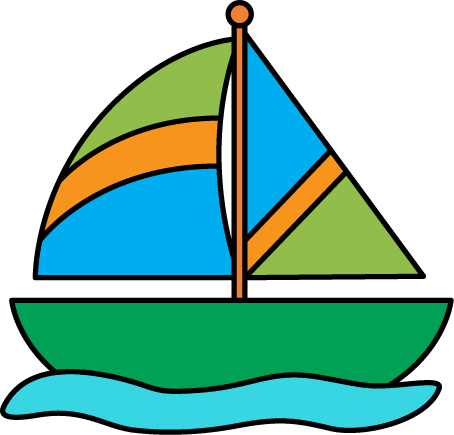 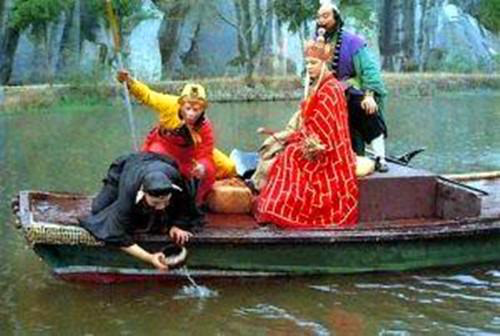 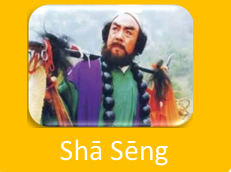 坐船
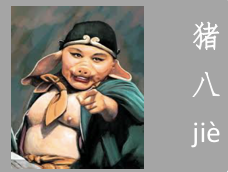 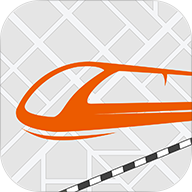 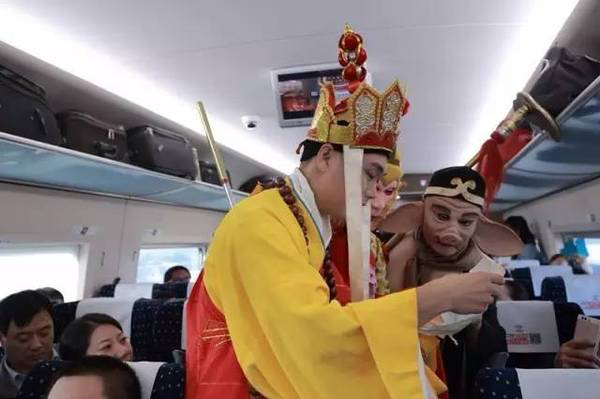 坐高铁
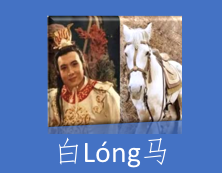 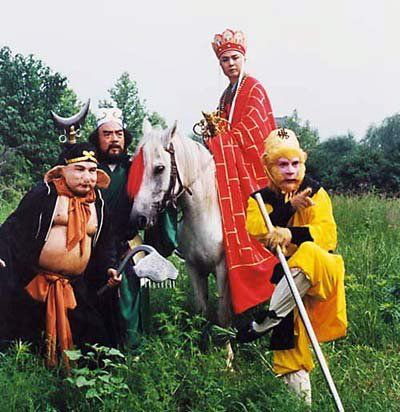 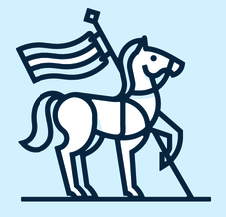 骑马
讨论
Answer Questions 词汇与文化问题Work in pairs: read aloud the main text and answer the following questions.
“老古董”是什么意思？
为什么学生说Táng Sēng是个“老古董”？
在中国，你会对老师说她／他是一个“老古董”吗？